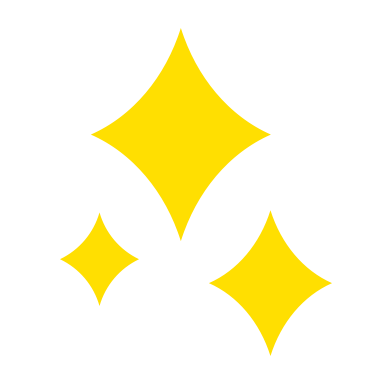 ロゴ
◯◯カード
チャージボーナスキャンペーン
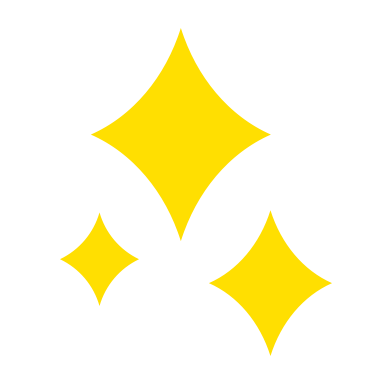 カード画像
400円
最大
1月1日(月)〜2月1日(月)
開催
期間
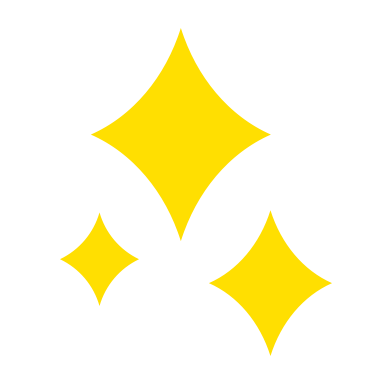 ボーナスプレゼント！
チャージ
すればするほど
お得
1回のチャージ金額
付与金額
10円
3,000円〜5,000円
20円
6,000円〜9,000円
50円
10,000円〜19,000円
100円
20,000円〜29,000円
200円
30,000円〜39,000円
400円
40,000円〜49,000円
※合計チャージ金額ではございません。　※期間中であれば何度でもボーナスを獲得いただけます。
詳細はサービスカウンターまでお問い合わせください
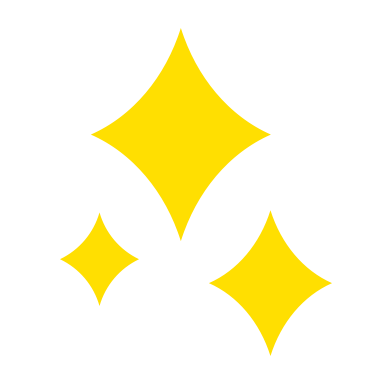 ロゴ
◯◯カード
チャージボーナスキャンペーン
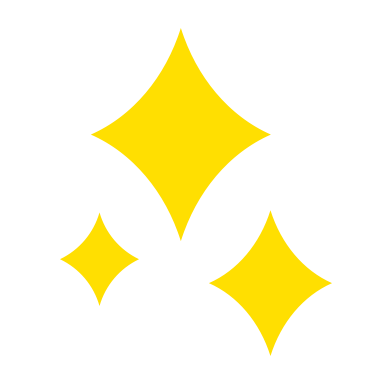 カード画像
245円
最大
1月1日(月)〜2月1日(月)
開催
期間
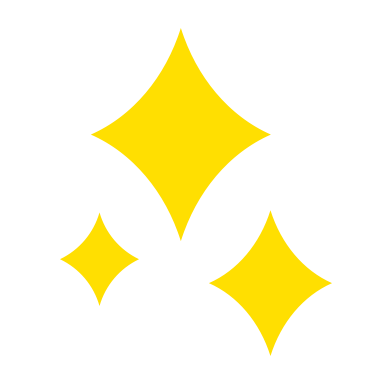 ボーナスプレゼント！
チャージ
すればするほど
お得
1回のチャージ金額
付与金額
1%
3,000円〜9,000円
2%
10,000円〜19,000円
3%
20,000円〜29,000円
4%
30,000円〜39,000円
5%
40,000円〜49,000円
※合計チャージ金額ではございません。　※期間中であれば何度でもボーナスを獲得いただけます。
詳細はサービスカウンターまでお問い合わせください